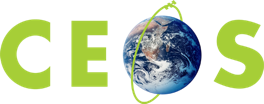 Committee on Earth Observation Satellites
2016 Plenary Themes
Alex Held, CSIRO
SIT Tech Workshop 2016 Agenda Item #2

Oxford, UK
14th-15th September 2016
General Theme
Focus on high-level achievements and necessary principals’ decisions against key CEOS outcomes for 2016
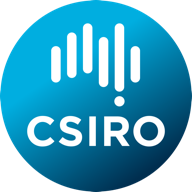 2
Main Objectives
Review the conclusions and recommendations of the two Ad-hoc Teams established by the CEOS Chair for 2016 and decide CEOS follow-up
Consider developments since UNFCCC COP21
Review the GCOS-CEOS relationship and documentation process
CEOS thematic acquisition strategy review – in particular Carbon and Water
Review progress of, and provide direction on, CEOS engagement with key stakeholder initiatives
Continuation of the SIT-31 strategic discussions on future partnerships and priorities with development banks, the UN system, and ‘data giants’
3
2016 Plenary Themes
Review the conclusions and recommendations of the two Ad-hoc Teams established by the CEOS Chair for 2016 and decide CEOS follow-up.
Future Data Architectures
Reviews relevant initiatives and plans
Reviews lessons learned from early prototypes
Identifies key issues and opportunities around Big Data, Analysis Ready Data, EO platforms
Makes recommendations on the way forward for CEOS and its agencies
Non-meteorological Applications
Identifies missions, instruments, and non-met algorithms/applications of relevance
Assesses and prioritizes various applications and algorithms for coordination through CEOS
Identifies key issues and opportunities, including in the specification of requirements for relevant future missions and instruments, and the implications for the production of ECVs in response to GCOS requirements
Makes recommendations on the way forward for CEOS and its agencies
To be discussed at Plenary
4
2016 Plenary Themes
Consider developments since UNFCCC COP21
Review the GCOS-CEOS relationship and documentation process
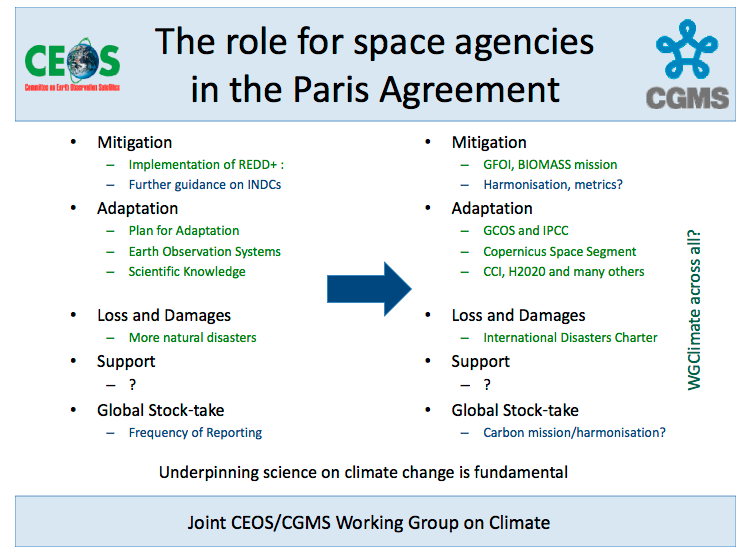 Review CEOS action since COP21
Consider:
Way forward for CEOS
Space data needs
CEOS impact
New GCOS IP and CEOS review
New ECVs
Source: P. Lecomte (ESA)
5
2016 Plenary Themes
CEOS thematic acquisition strategy review – in particular Carbon and Water
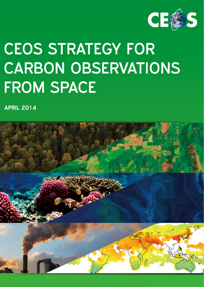 Resolve the outstanding issues with the Carbon and Water strategies that were identified at SIT-31.
Four point test:
Confirmed CEOS leadership?
Active tracking and maintenance of the requirements and CEOS response?
Community-recognized and effective counterpart on the requirements side?
Necessary policy linkages?
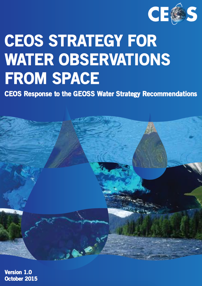 6
2016 Plenary Themes
To review progress of, and provide direction on, CEOS engagement with key stakeholder initiatives







Continuation of the SIT-31 strategic discussions on future partnerships and priorities with development banks, the UN system, and ‘data giants’
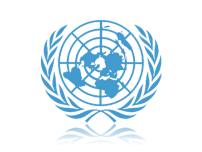 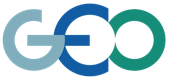 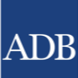 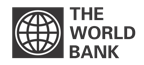 7
Any questions?

Plenary logistics information will be shared under item #26
8